BIOCHEMISTRY
LRHS BIOLOGY
2015-16
Learning Objectives
We will describe and compare the structures and functions of the 4 major biomolecules: carbohydrates, lipids, proteins, and nucleic acids.

I will use Cornell notes, and a graphic organizer to describe & compare the structures and functions of the 4 major biomolecules: carbohydrates, lipids, proteins, and nucleic acids.
Key Vocabulary Words
Biomolecule
Macromolecule
Monomer
Polymer
Organic
inorganic
Hydrolysis
Amino acids
Saccharide
Fatty acids
Lipids
Nucleic acids
Protein
Carbohydrate
Peptide bond
AGENDA
Bell Ringer
Hook: blocks
Writing Cornell Notes: Format & Overview
Biomolecules Notes
Exit Ticket: Graphic Organizer ex. Table, Bubble map, etc.
Hook
With your table partners use the cubes to create represent the following:
1. A Single chain
2. a chain with 3 tails of equal length
3. a ladder like chain
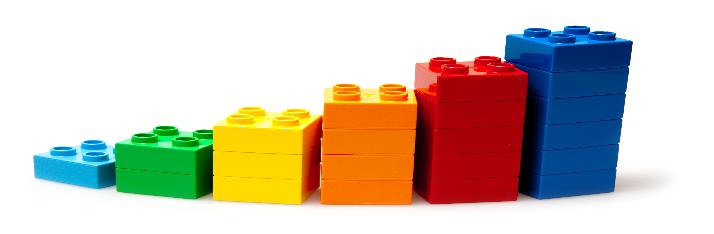 Cornell Notes Format
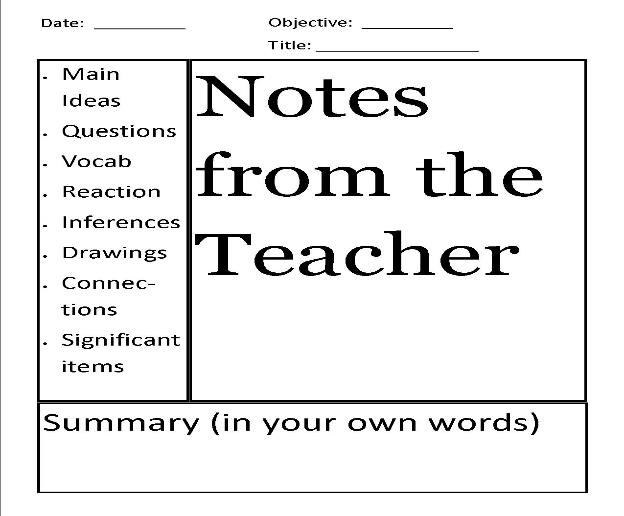 MACROMOLECULES
Macromolecules – “Giant molecules” made from smaller molecules
Formed by a process known as polymerization, in which large compounds are built by joining smaller ones together. 
The smaller units, or monomers, join together to form polymers.
Polymers
Artificial polymers include such plastics as polyethylene, styro foam, and Saran wrap; fibers such as nylon, Dacron (polyester), and rayon; and other materials such as Formica, Teflon, and PVC pipe.
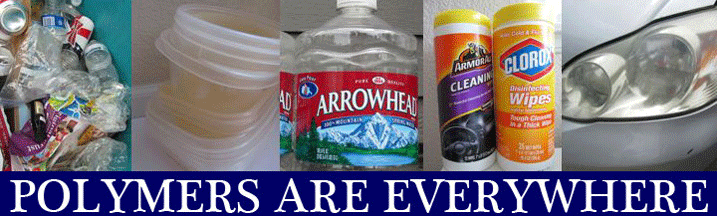 Cornell Notes
Essential Questions

Ex. What are macromolecules?

How does polymerization occur?
KEY WORDS
Macromolecule “aka”
Biomolecule
Polymerization

Monomer

Polymer
Four types of  Macromolecules   (organic compounds)
Biological molecules ‘AKA” Macromolecules
Lipids
Proteins
Carbohydrates
Nucleic Acids
So..How are macromolecules made? How are they broken down into their____?
BUILDING AND DIGESTING MACROMOLECULES
Removal of H2O
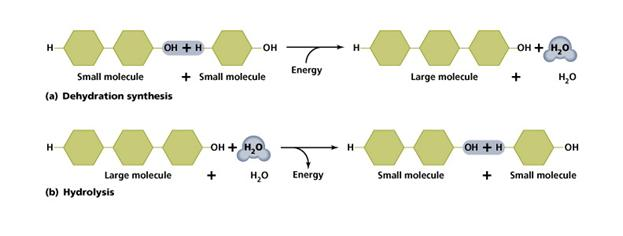 Addition of H2O
ORGANIC MOLECULES
Let’s compare the structure & functions of these Four groups of organic compounds found in living things: 
Carbohydrates 
Lipids
Nucleic Acids
Proteins
Cornell Notes
Essential Questions

Structure-What are they made up of ( which monomers)?
Functions-What are their uses?
-What are examples?
CARBOHYDRATES
CarbOhydrates - Compounds made up of carbon, hydrogen, and oxygen atoms
Usually in a ratio of 1 : 2 : 1.
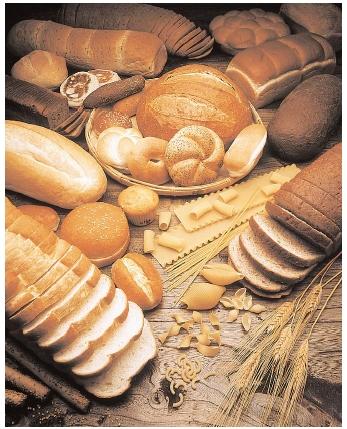 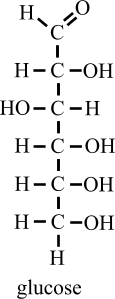 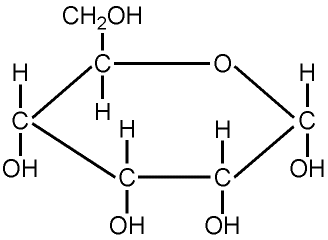 Uses of Carbohydrates
Living things use carbohydrates as:
Main source of energy (starches and sugars)
Plants and some animals also use carbohydrates for structural purposes
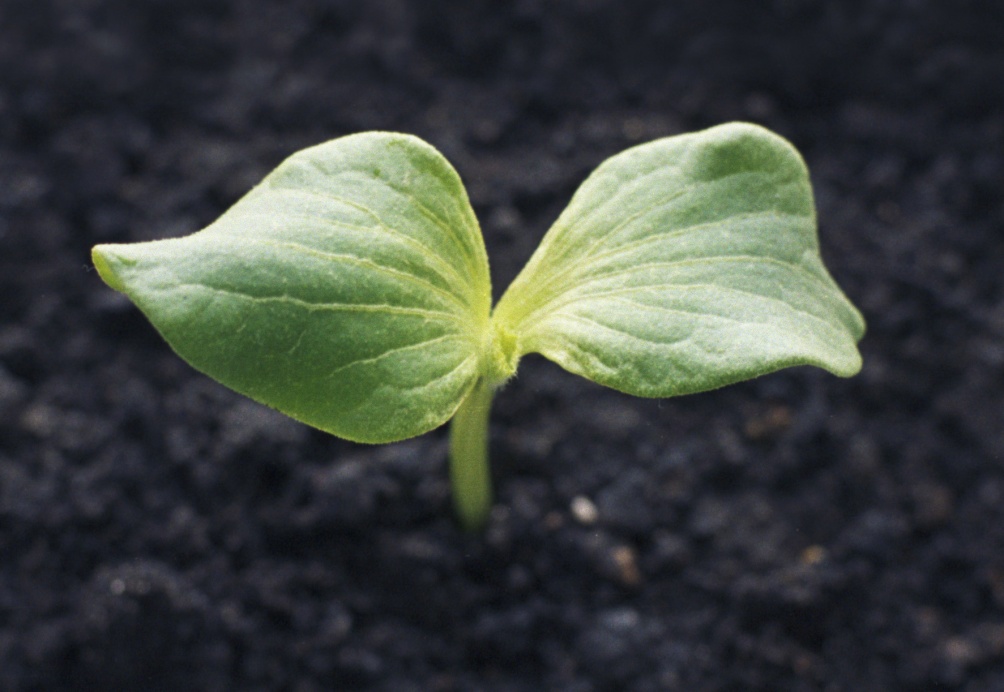 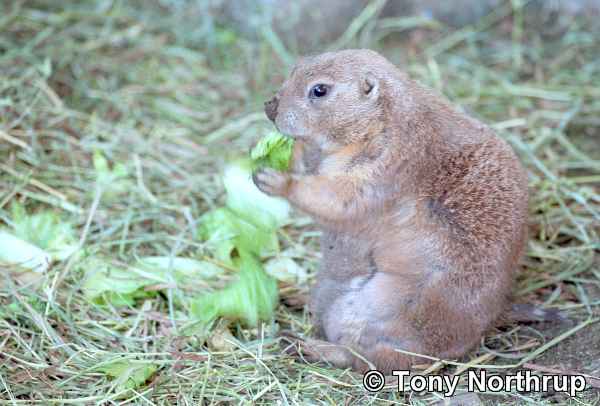 Uses of Carbohydrates
Animals 
Store excess sugar in the form of glycogen
Plants 
Store excess sugar in the form of starch 
Use tough, flexible cellulose fibers to give them their strength and rigidity
Sugars are put into 3 categories:
Monosaccharides - Single sugar molecules
Examples: Glucose, Galactose, Fructose 
Disaccharides – Double sugar molecules
Examples:
Glucose + Fructose = Sucrose 
Glucose + Galactose = Lactose 
Glucose + Glucose = Maltose 
Polysaccharides – More than two sugar molecules 
Examples: Starch, Cellulose, Chitin, Glycogen
Structure of Lipids
Made up mostly from carbon and hydrogen atoms
Glycerol molecule + 3 fatty acids
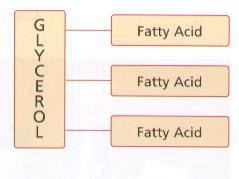 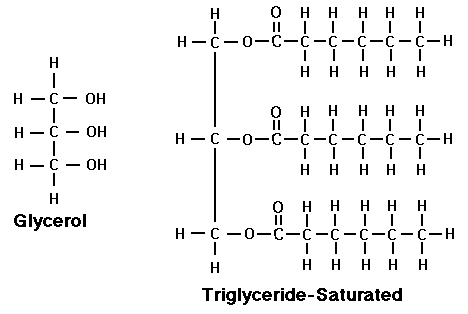 In your Hook: Which building block was your lipids?
LIPIDS
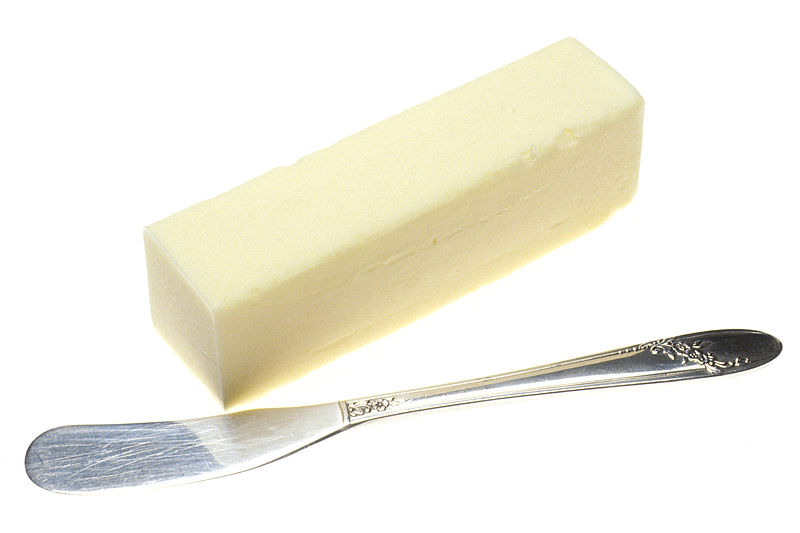 Common categories of lipids are 
Fats
Oils
Waxes 
Functions:
Can be used to store energy 
Some lipids are important parts of biological membranes and waterproof coverings 
Can serve as chemical messengers (steroids only)
Generally not soluble in water
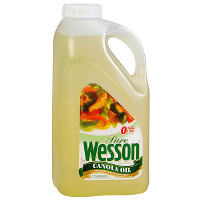 Saturated and Unsaturated Lipids
Saturated - If each carbon atom in a lipid's fatty acid chains is joined to another carbon atom by a single bond.
“saturated” is used because the fatty acids contain the maximum possible number of hydrogen atoms
Unsaturated - If there is at least one carbon-carbon double bond in a fatty acid.
Examples - Corn oil, sesame oil, canola oil, and peanut oil
Learning Check
Which one of these fatty acids are Saturated and which is Unsaturated?
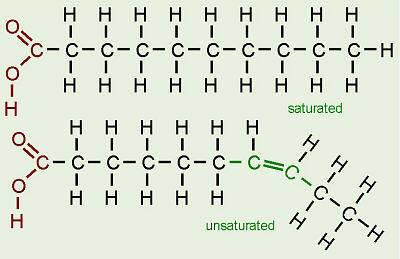 Learning Check
Which one of these fatty acids are Saturated and which is Unsaturated?
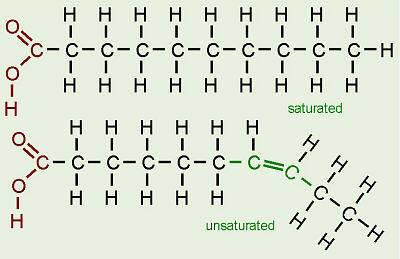 Nucleic Acids
Nucleic acids - Macromolecules containing hydrogen, oxygen, nitrogen, carbon, and phosphorus. 
Made up of repeating units called nucleotides
Each nucleotide contains:
5-Carbon Sugar
Phosphate Group
Nitrogenous Base
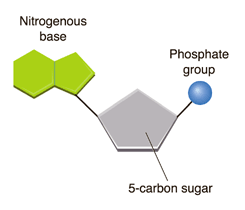 Nucleic Acids
Which building block was this?
Function:
Store genetic information
Transmit genetic information 
Made up of : 
Nucleotides
Phosphate backbone
Two Kinds of Nucleic Acids: 
Ribonucleic acid (RNA)
Contains the sugar ribose 
Deoxyribonucleic acid (DNA)
Contains the sugar deoxyribose
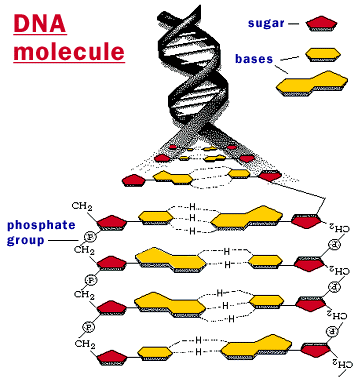 Protein
Proteins - Macromolecules that contain nitrogen as well as carbon, hydrogen, and oxygen. 
Made up of chains of amino acids folded into complex structures.
Amino Acids - Compounds with an amino group (−NH2) on one end and a carboxyl group (−COOH) on the other end.
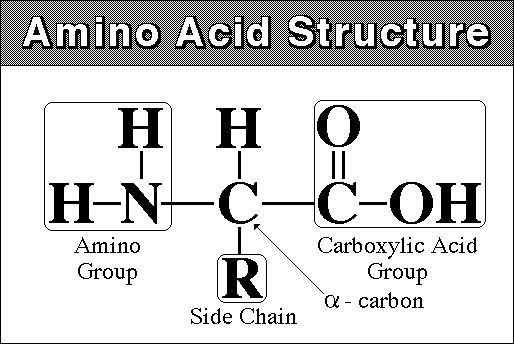 What are the monomers of protein called?
Amino Acids
There are  only 20 different amino acids. 
Any amino acid may be joined to any other amino acid by bonding an amino group to a carboxyl group.
This bond is called a peptide bond.
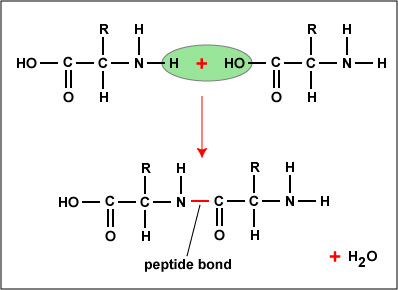 Functions of Proteins
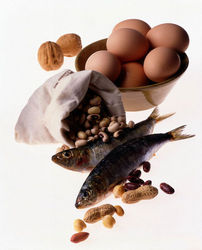 Each protein has a specific role.    
Some proteins control the rate of reactions and regulate cell processes. 
Some are used to form bones and muscles. 
Others transport substances into or out of cells or help to fight disease.
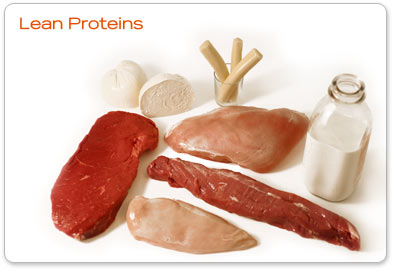 Product/Extension
In your unit Guide,

Complete Chapter 2 Questions 1, 2, & 3
Example Analogy for polymer
A polymer is like a freight train with many cars. Each car is a monomer.

A polymer is like a string of pearls. Each pearl is a monomer.
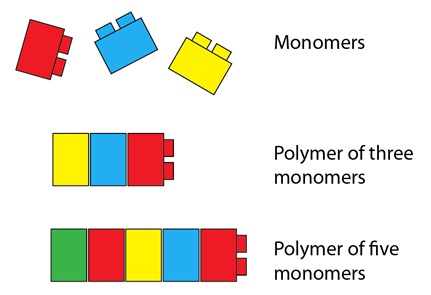 Homework
Complete Summary Section of Today’s Cornell Notes.
STOP!